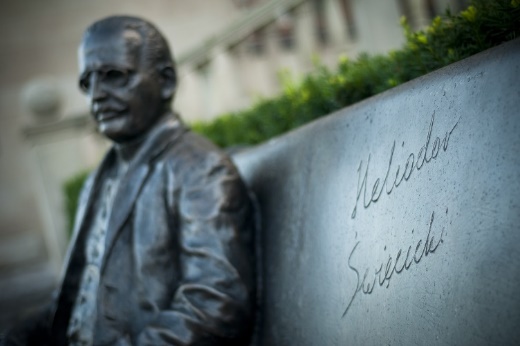 Przykładowe zdjęcie
Nagłówek
Przykładowe pole tekstowe
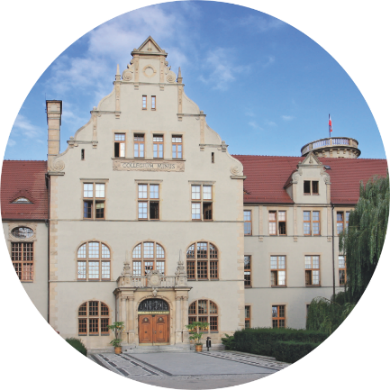 podpunkt
podpunkt
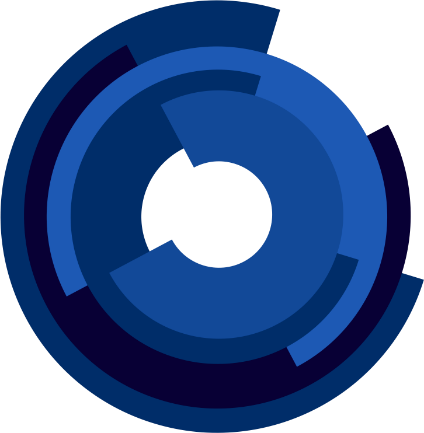 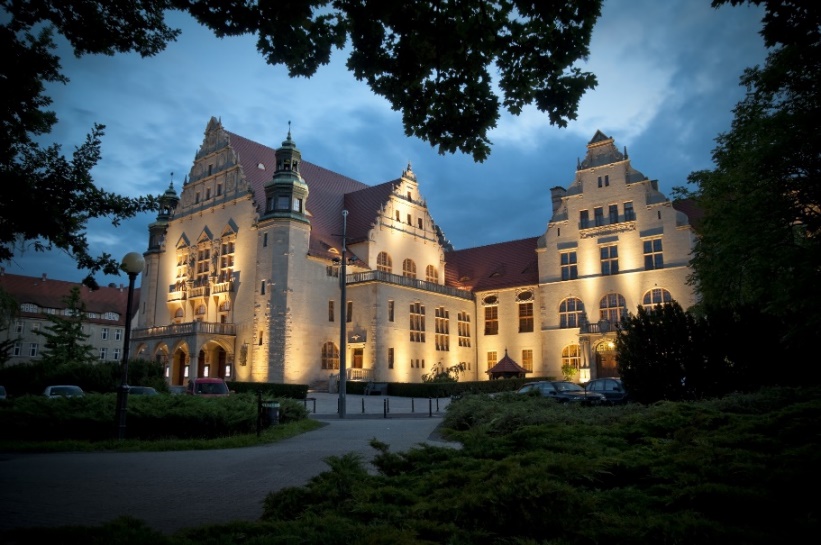 Przykładowe grafiki
Nagłówek
Przykładowe pole tekstowe
podpunkt
podpunkt
Nagłówek
Przykładowe pole tekstowe
podpunkt
podpunkt